Spring 2021 
The Vikings
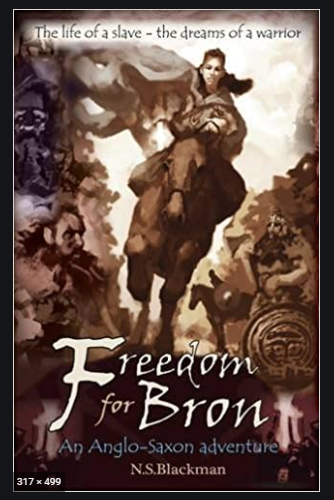 Summer 2021 
Survival
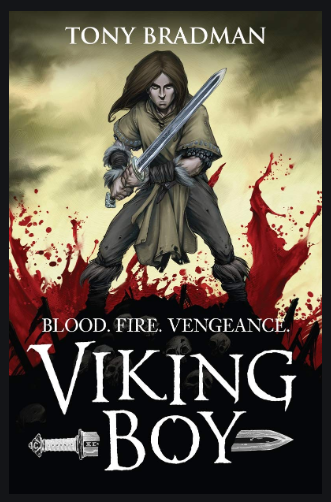 Autumn 2020 
Anglo Saxons
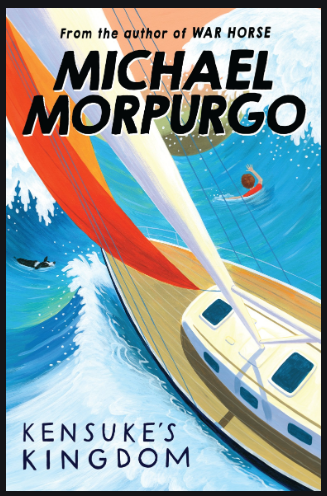 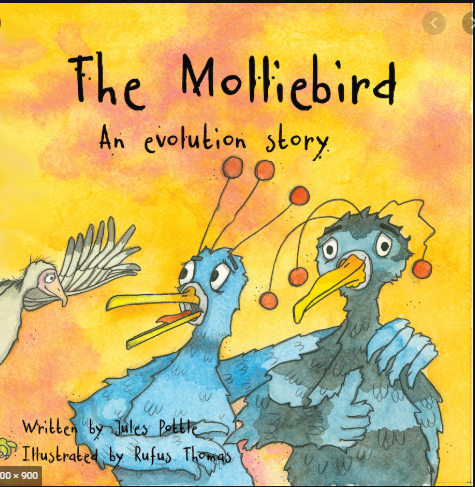 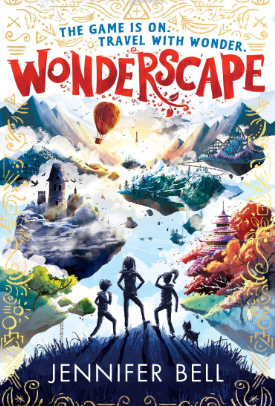 Non Fiction Survival Stories
Historical Fiction
Plot: Adventure
Poetry about Evolution
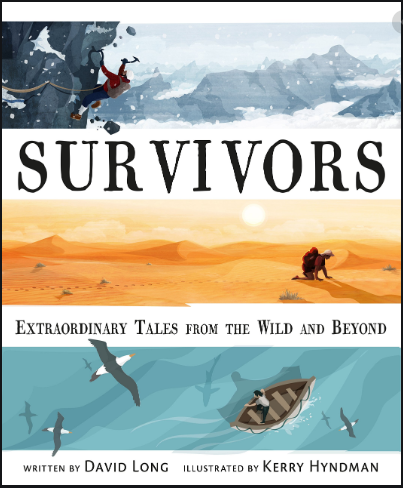 Historical Fiction
Plot: Adventure
Modern Fiction
Plot: Fantasy
Fiction
Plot: Survival
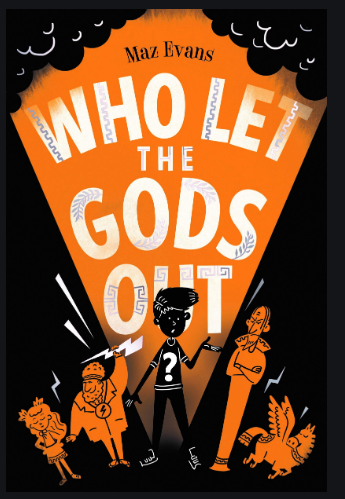 Spring 2022 
Ancient Greeks
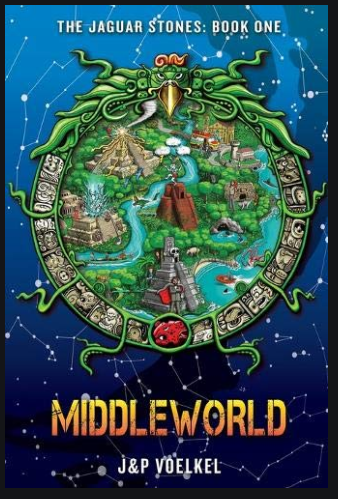 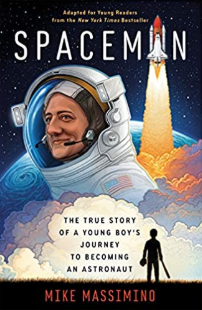 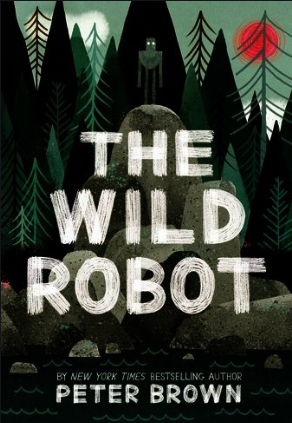 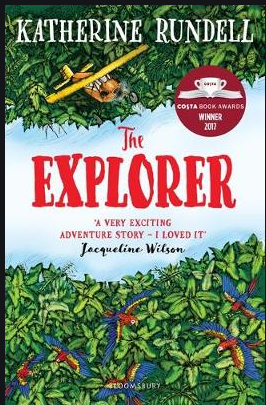 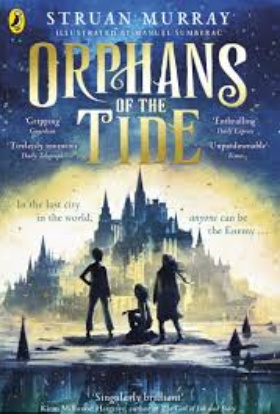 Space / the universe
Modern Fiction
Plot: Survival
Historical Fiction
Plot: Adventure
Summer 2021 Maya Civilisation
Autumn 2021 
Above & Beyond
Historical Fiction
Plot: Adventure
Einstein Book Journey
Autobiography